Fig. 3 Relationship between the degree of handedness by the Edinburgh Inventory (x-axis) and the incidence of ...
Brain, Volume 123, Issue 12, December 2000, Pages 2512–2518, https://doi.org/10.1093/brain/123.12.2512
The content of this slide may be subject to copyright: please see the slide notes for details.
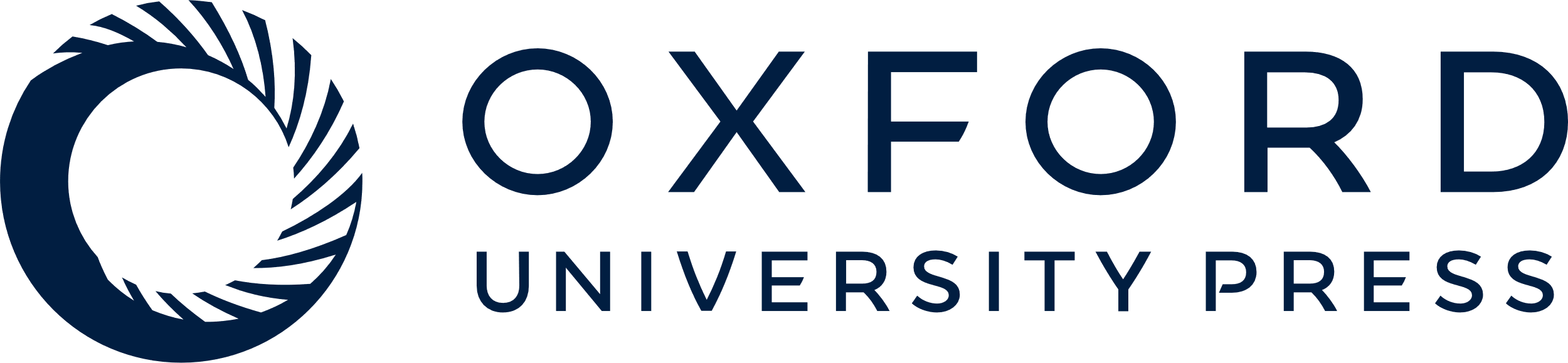 [Speaker Notes: Fig. 3  Relationship between the degree of handedness by the Edinburgh Inventory (x-axis) and the incidence of right-hemisphere language dominance (y-axis). Bin width for each subgroup is represented by dotted horizontal lines. Error bars, represented by vertical lines, are based on the formula:
\batchmode \documentclass[fleqn,10pt,legalpaper]{article} \usepackage{amssymb} \usepackage{amsfonts} \usepackage{amsmath} \pagestyle{empty} \begin{document} \[{\sigma}\ =\ \sqrt{\frac{(100\ {\mbox{--}}\ \mathit{P})\ \mathit{P}}{\mathit{n}}}\] \end{document}
The relationship between the rate of right-hemisphere dominance and handedness can be approximated by the formula: \batchmode \documentclass[fleqn,10pt,legalpaper]{article} \usepackage{amssymb} \usepackage{amsfonts} \usepackage{amsmath} \pagestyle{empty} \begin{document} \(likelihood\ of\ right\ language\ dominance\ (\%)\ =\ 15\%\ {\mbox{--}}\ {handedness\ (\%)}/{10}\) \end{document}. Specific information on the subgroups [width of handedness categories by the Edinburgh Inventory; number of subjects per category (n) and percent right dominance] is given in the table below the graph.


Unless provided in the caption above, the following copyright applies to the content of this slide: © Oxford University Press 2000]